Ibooks author
Sritrusta sukaridhoto, st. phd
Daftar isi
Install
Memulai iBooks Author
Cover
Intro Movie
Preview in iPad
Table of Contents
Copyright
Section
Interactif dg WIDGETS
Movie
Quiz
Interactive Picture
Gallery
Publish
http://www.raywenderlich.com/32493/how-to-make-an-ebook-with-ibooks-author-tutorial
install
Apps Store  iBooks Author
Run from /Applications
iBooks Author
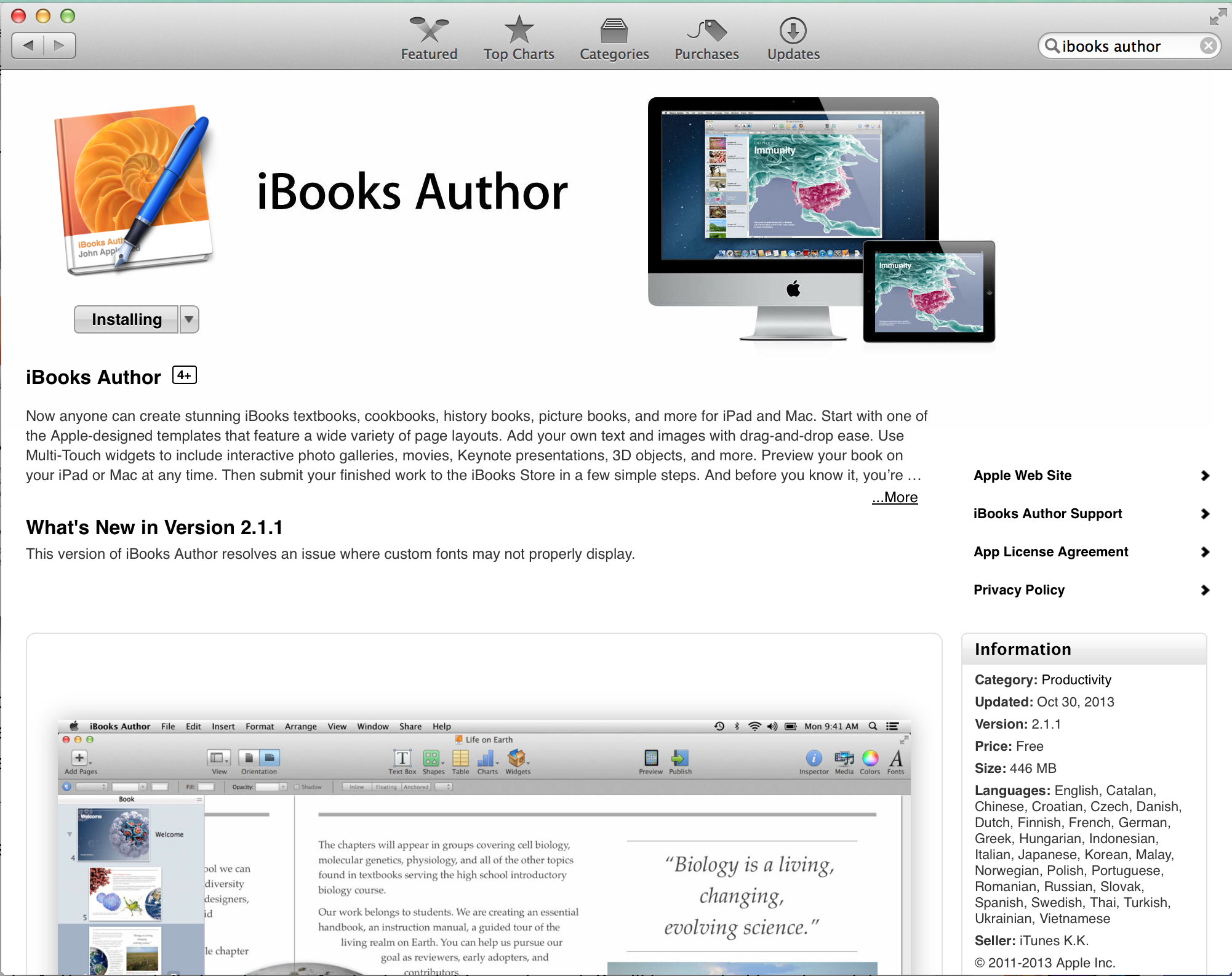 Memulai ibooks author
File pendukung
http://lecturer.eepis-its.edu/~dhoto/lecture_notes/bengkel-komunikasi/extra/

iBooksAuthorTutorial.zip
eBook_FINAL.zip
Template
Dimulai dengan pemilihan Template
Contoh : Contemporary
Klik File/Save
iBookAuthorTutorial
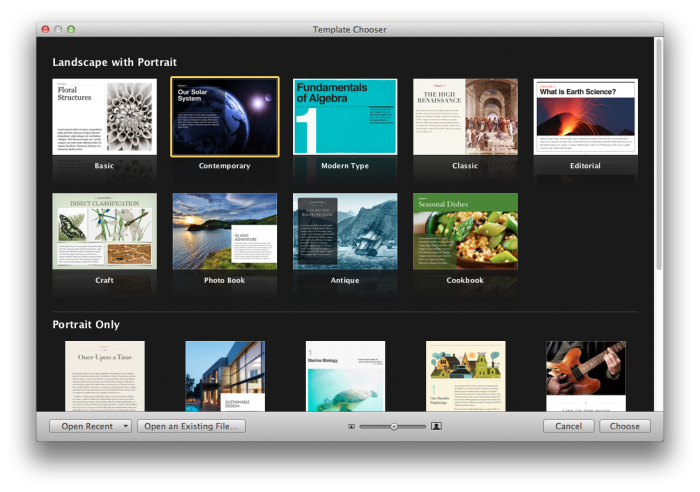 inspector
Klik “Inspector”  “Document”
Isikan informasi “metadata”
Author
Title
Keyword
Comments
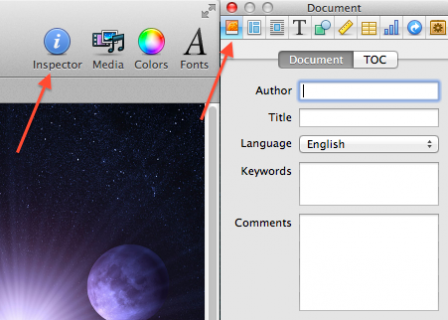 inspector
Contoh
Disable Potrait Orientation
cover
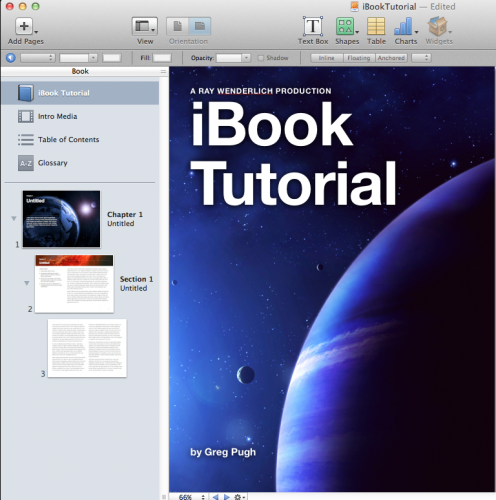 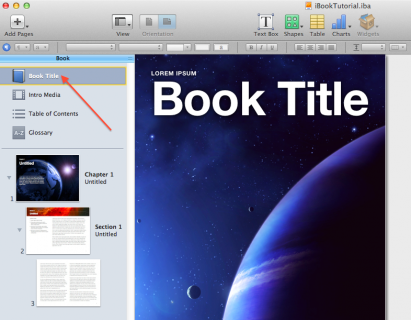 Menilai melalui “COVER”
Panel sisi kiri
Klik “Book Title”	
Ganti dengan cover.png
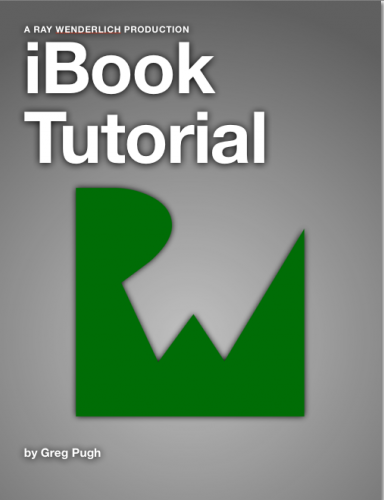 Intro movie
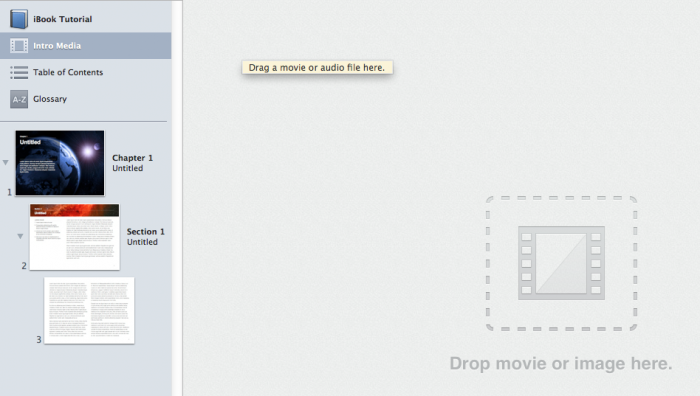 Pada panel kiri
Klik “Intro Media”
Pada folder “Media”
Drag “intro.mov” ke iBooks Author
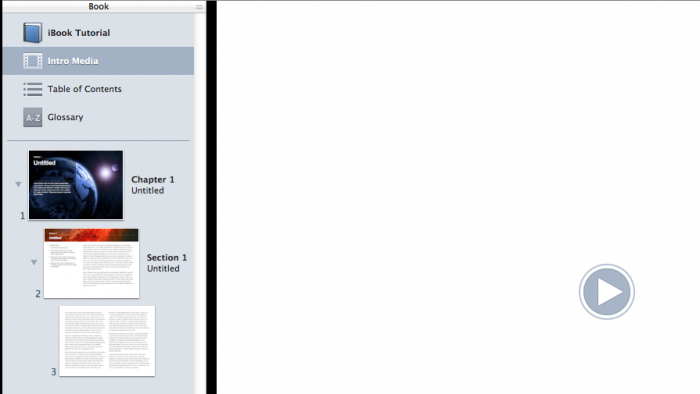 Preview in ipad
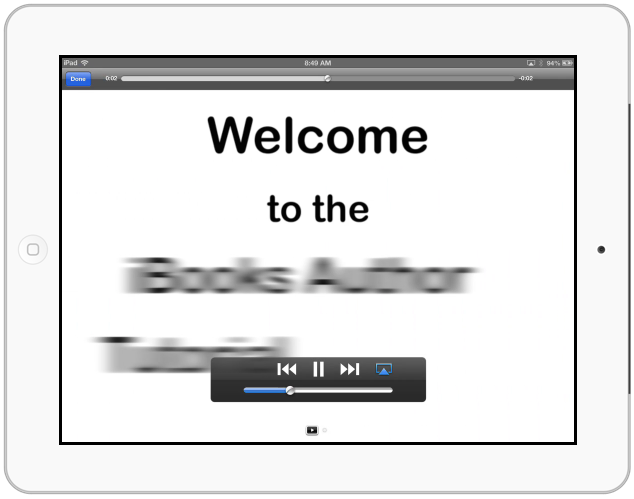 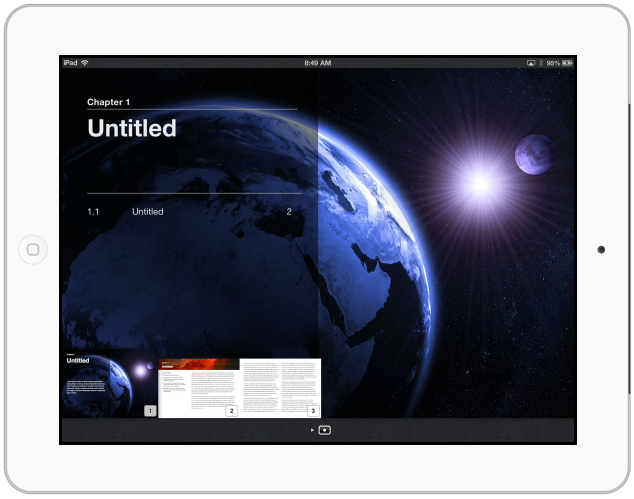 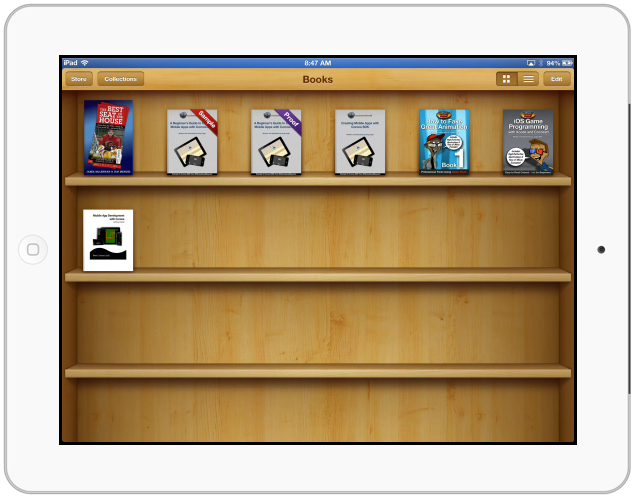 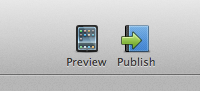 Table of contents
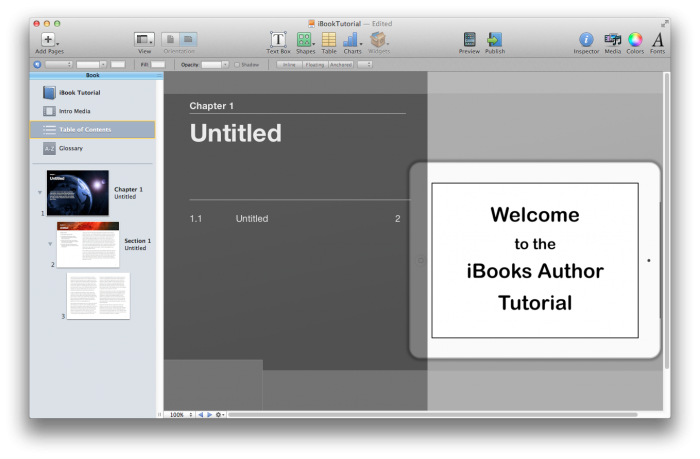 Klik “Table of Contents”
Isikan dengan text
Image “chapter1.png”
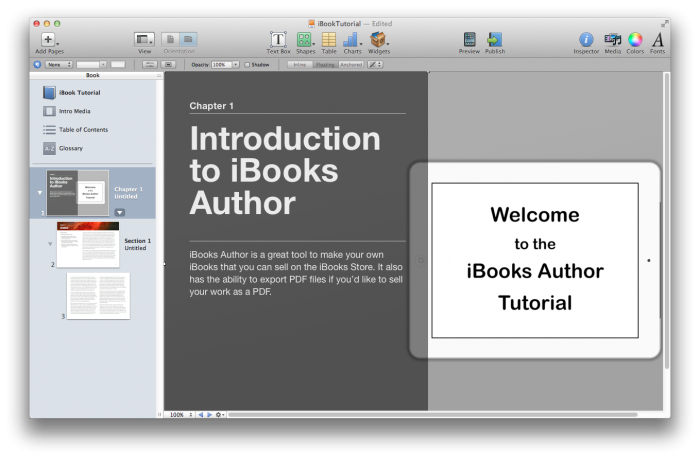 copyright
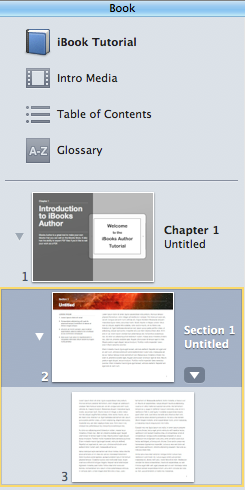 Klik “Section 1”
Masukkan copyright
Insert/Pages/Section/Copyright
Pindahkan keatas Chapter1
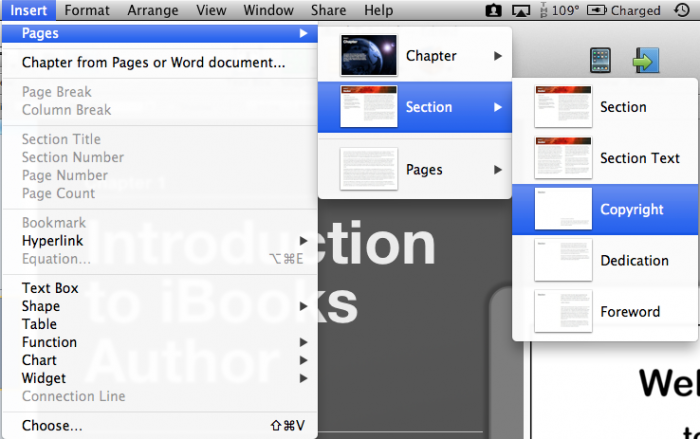 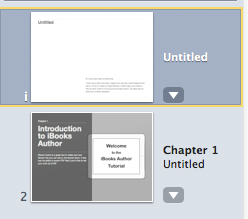 section
Pada bagian “Chapter 1”
Insert/Pages/Section/Section Text
Ganti tulisan
“Introduction” 
Tambahkan “shapes”
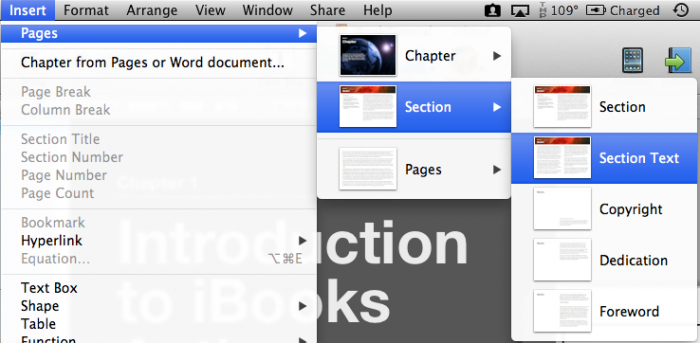 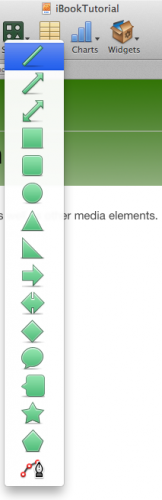 Interaktif dengan widgets
Widgets
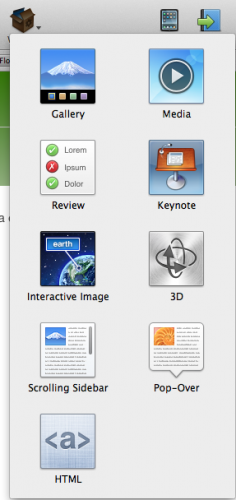 Widgets drop down
Movie
Pilih “Media”
Isikan dengan film “jumpMovie.mov”
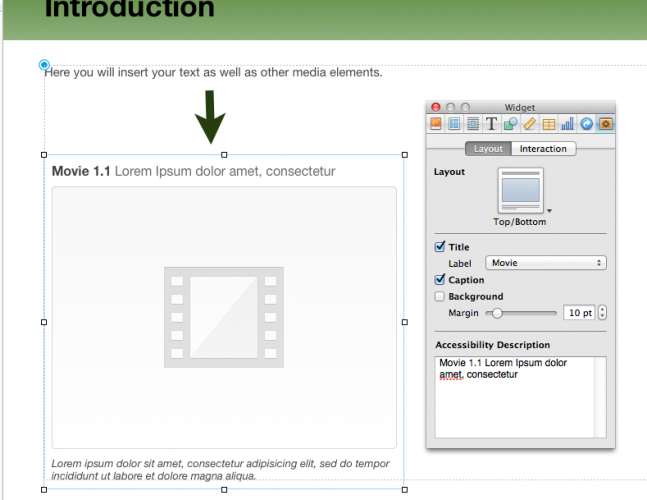 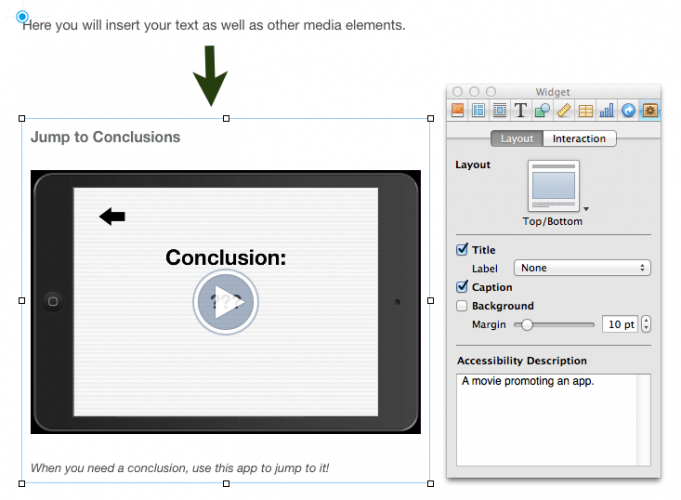 quiz
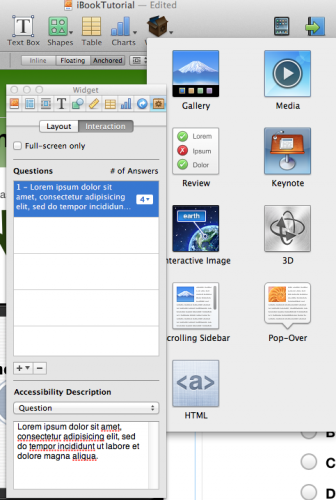 Pilih “Review”
Membuat pertanyaan dan beberapa jawaban pilihan
Pilih jawaban yang benar
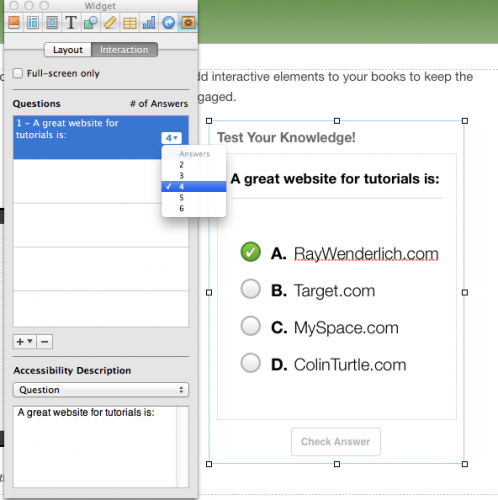 Interactive image
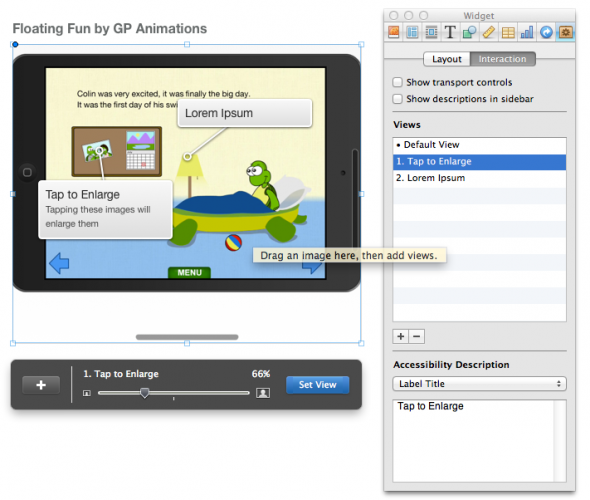 Tambah halaman baru
Insert\Pages\Pages\Blank
Pilih “Interactive Image”
Isi dengan
“InteractivePicture.png”
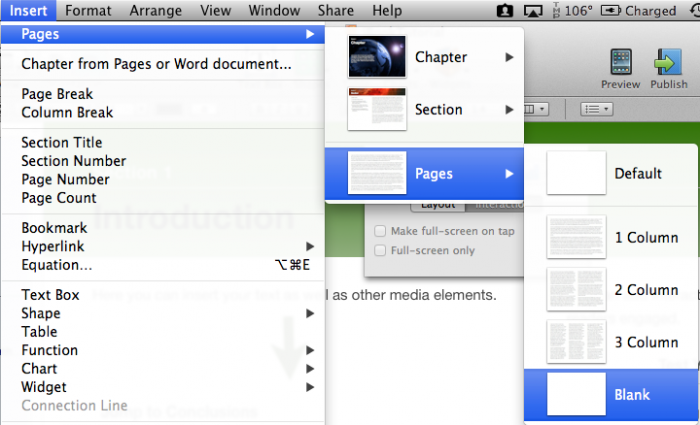 Gallery widgets
Pilih “Gallery”
Isi dengan beberapa image
Image1.png
Image2.png
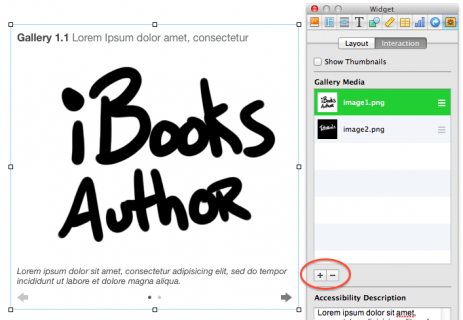 New chapter
Klik “insert\Pages\Chapter|Chapter
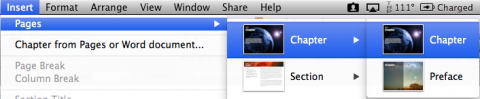 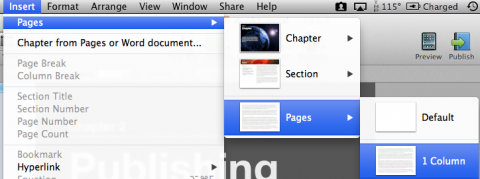 publish
format
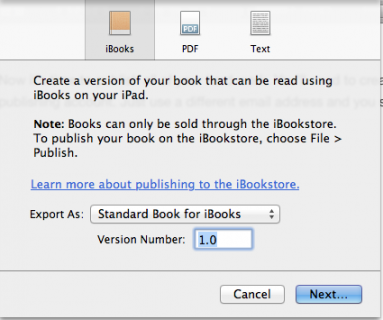 Pemilihan format
PDF
Ibooks
Melalui Iboostore
Untuk melakukan export
File\Export…
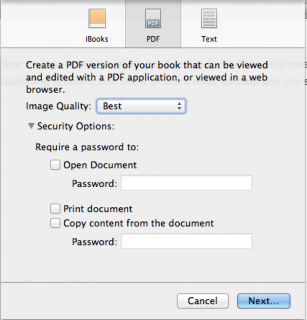 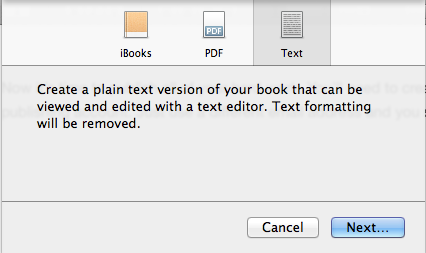 Publish with ibookstore
:D